MODULE: SIS6 Telecom
Chiffrement à FLOT
la cryptographie à Flot
Rappel : le masque jetable
XOR entre le message et une clé de même longueur qu'on jette ensuite
Seul prouvé sûr
Inutilisable (échanger la clé = même problème qu'échanger le message)
	Chiffrement à FLOT = se rapprocher du masque jetable
Méthode:
Générer un flux de bits aléatoires : la clé.
Faire un XOR avec le message (ou autre).
Caractéristiques des chiffrements à Flot
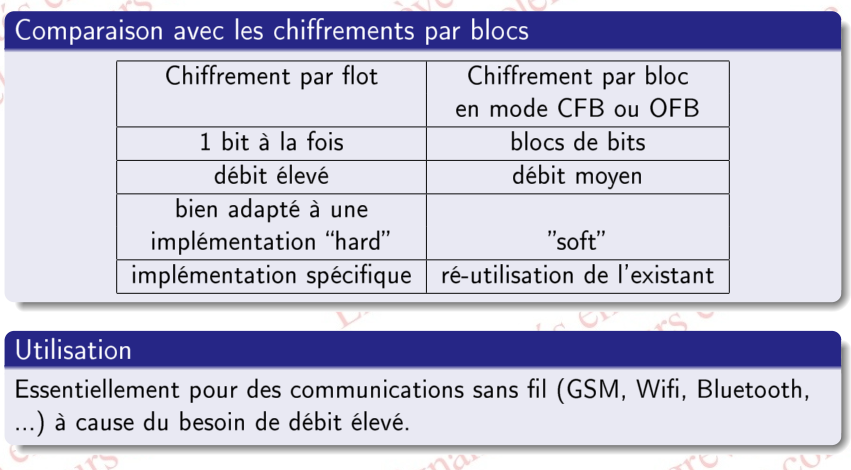 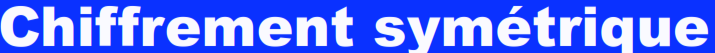 Définition : Un algorithme de chiffrement symétrique transforme un message en clair P avec une clé secrète K. Le résultat est un message chiffré C
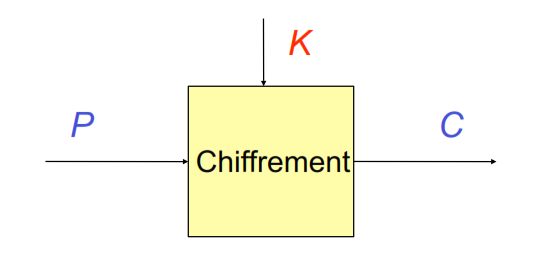 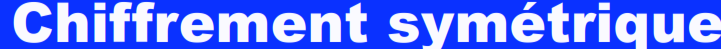 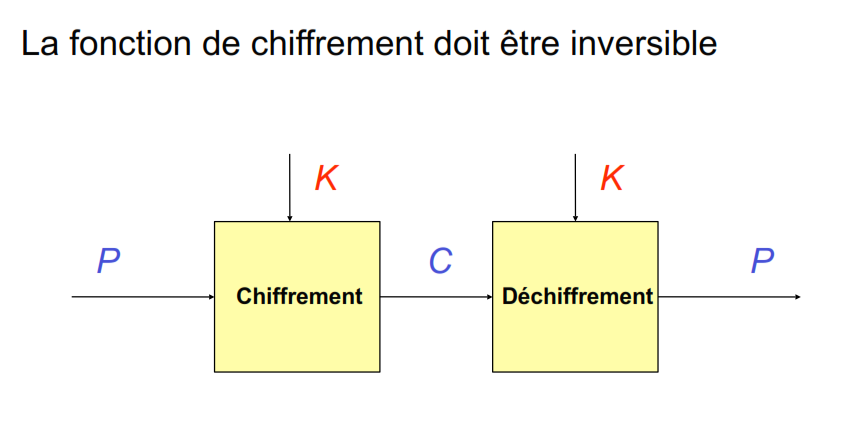 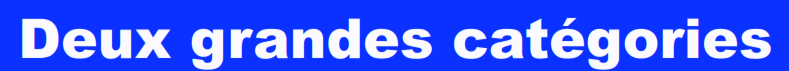 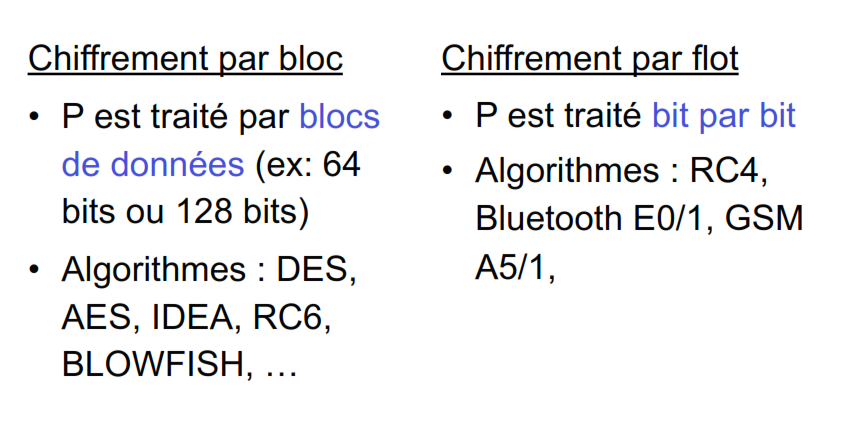 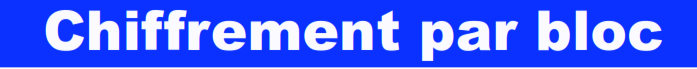 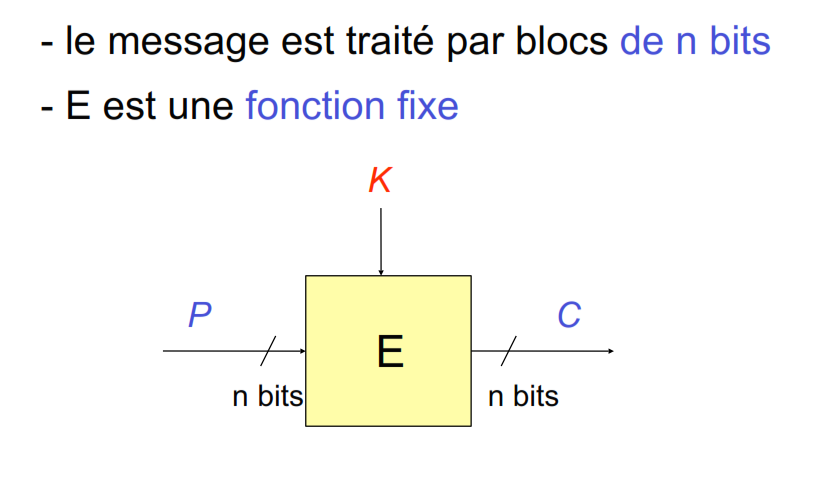 Chiffrement à flot
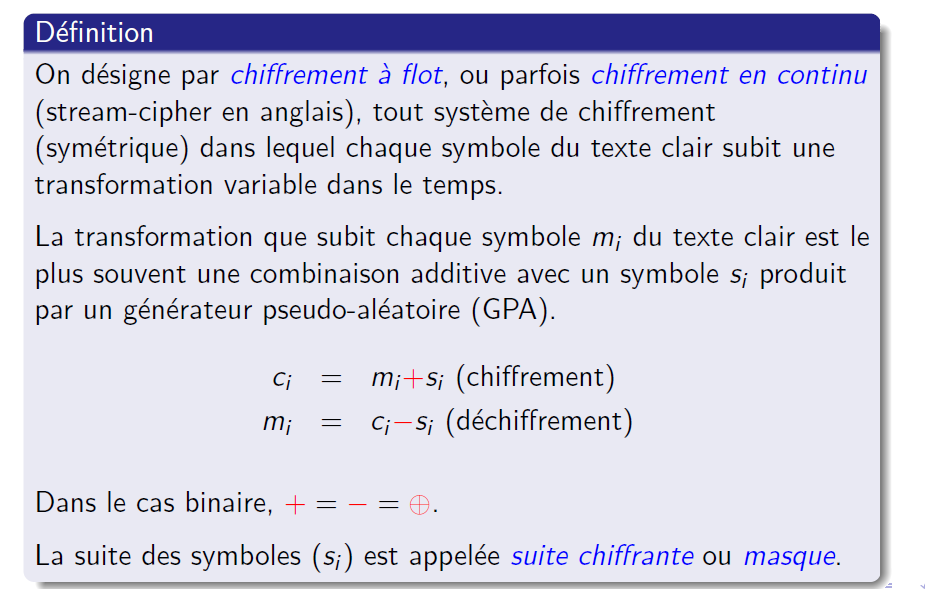 Chiffrement à flot
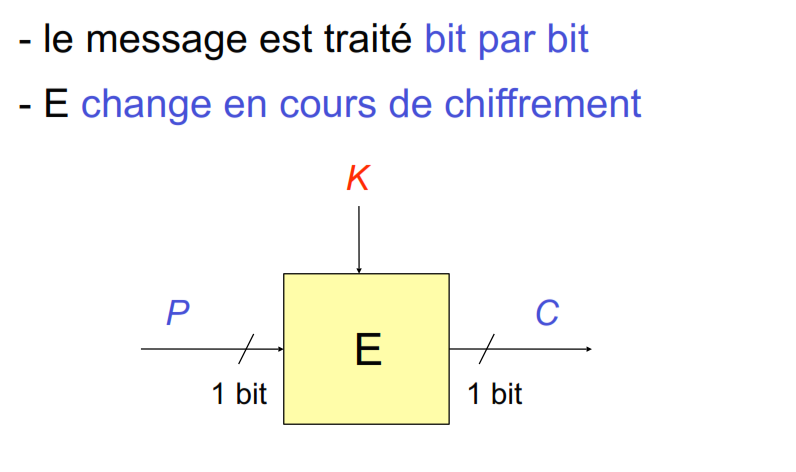 Générateur Pseudo-Aléatoire: GPA
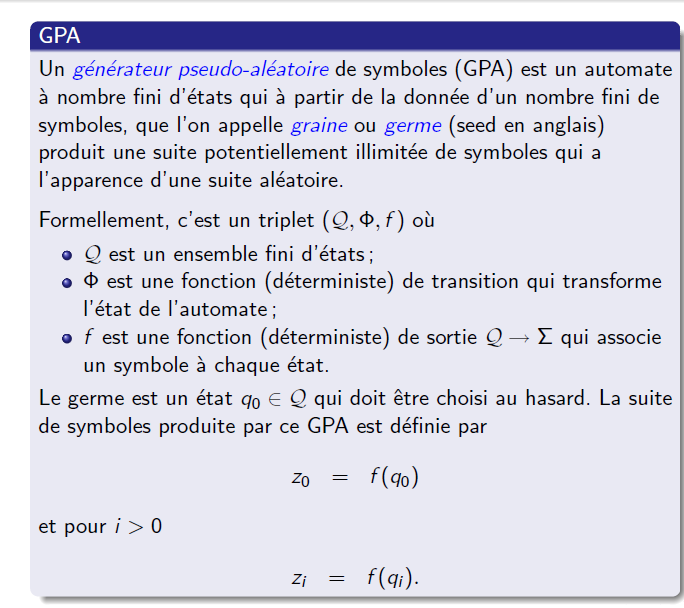 Générateur Pseudo-Aléatoire
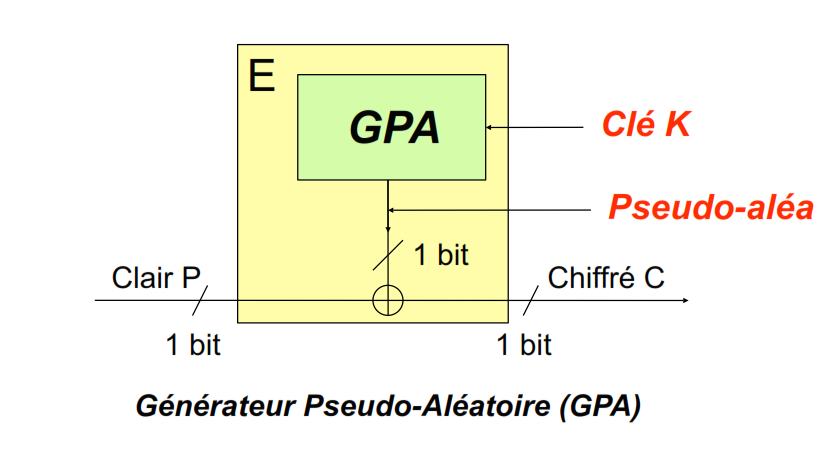 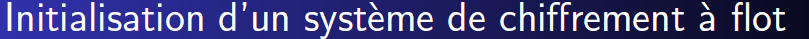 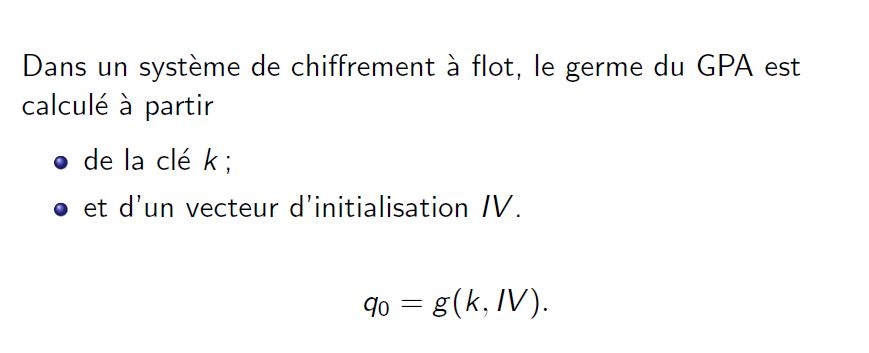 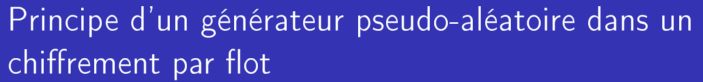 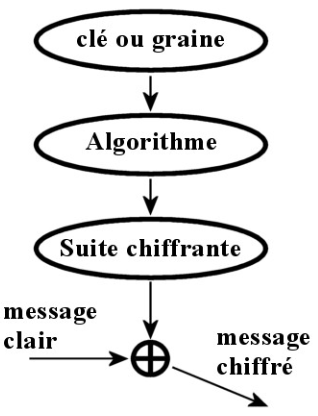 Chiffrement synchrone
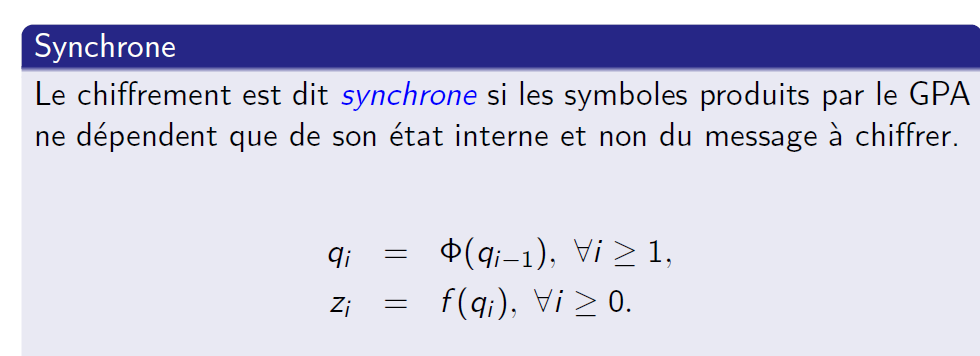 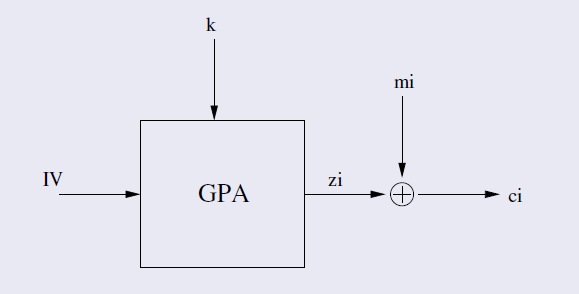 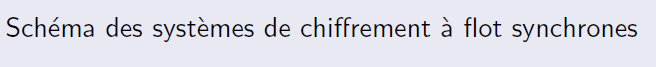 Chiffrement Asynchrone
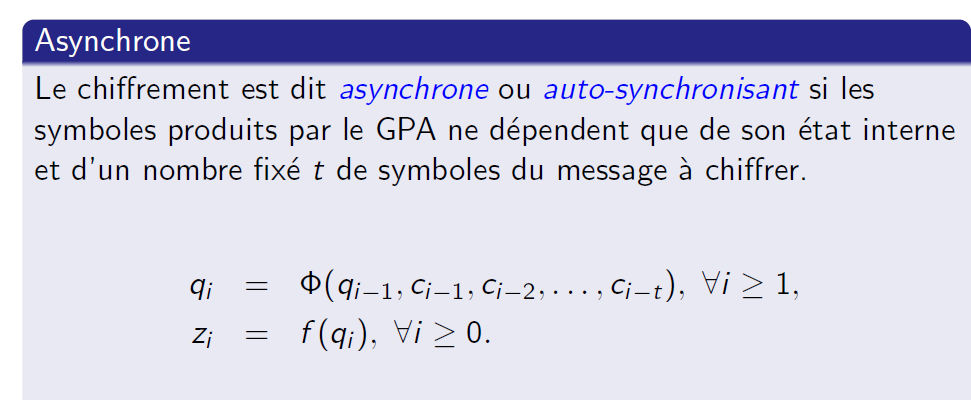 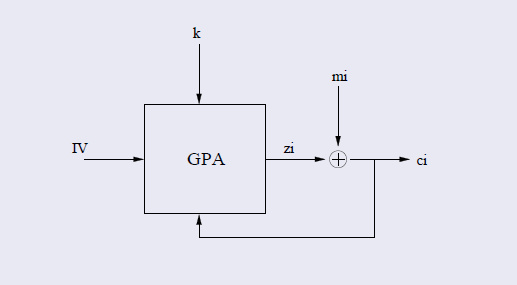 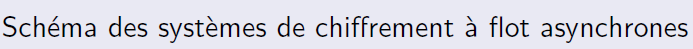 Exemples: GPA
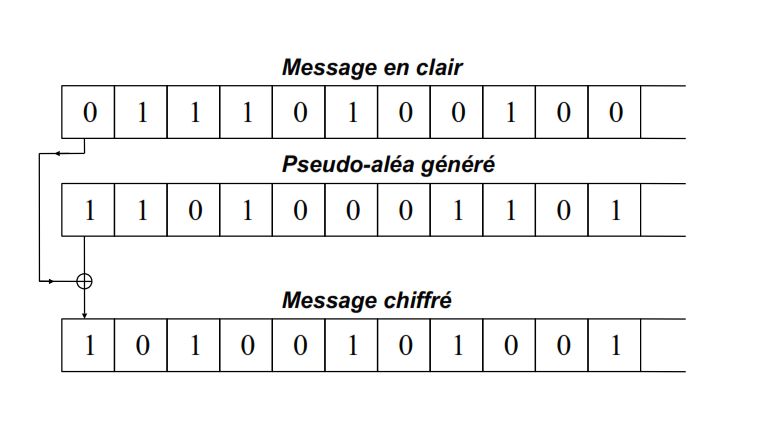 LFSR Registre à décalage à rétroaction linéaire(Linear Feedback Shift Register)
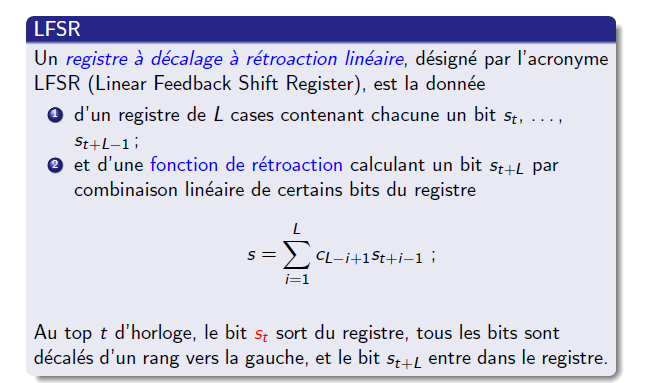 Polynôme de rétroaction
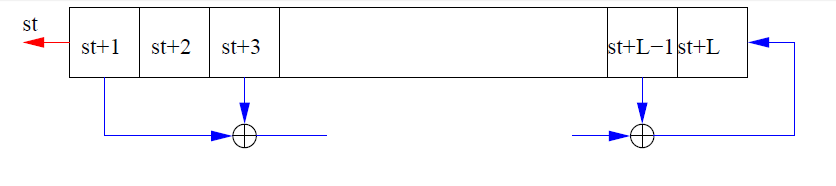 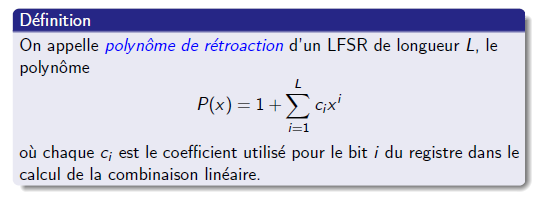 Exemple
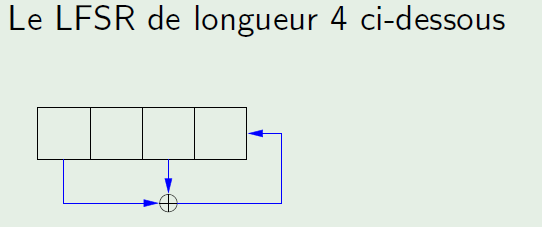 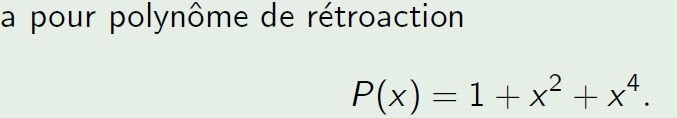 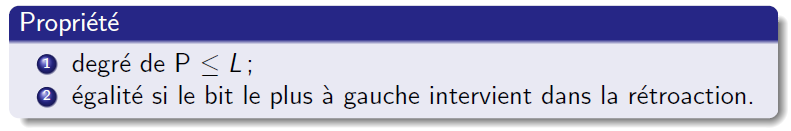 Suite chiffrante produite par un LSFR
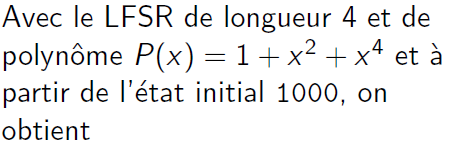 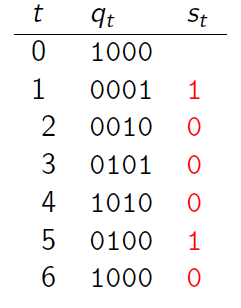 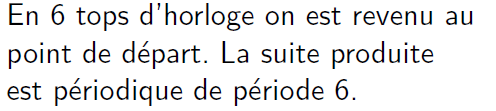 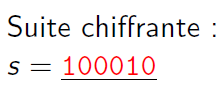 Exemple 1: Cycle des états d’un LSFR
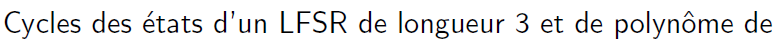 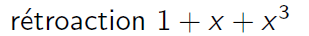 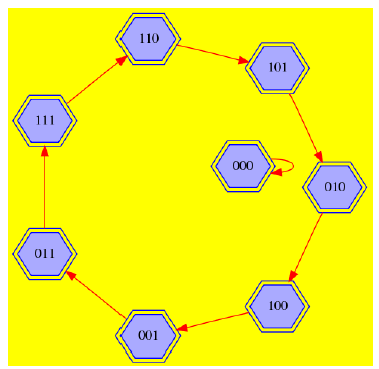 Exemple 2: Cycle des états d’un LSFR
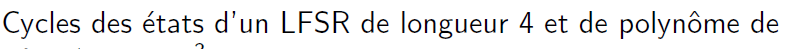 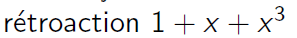 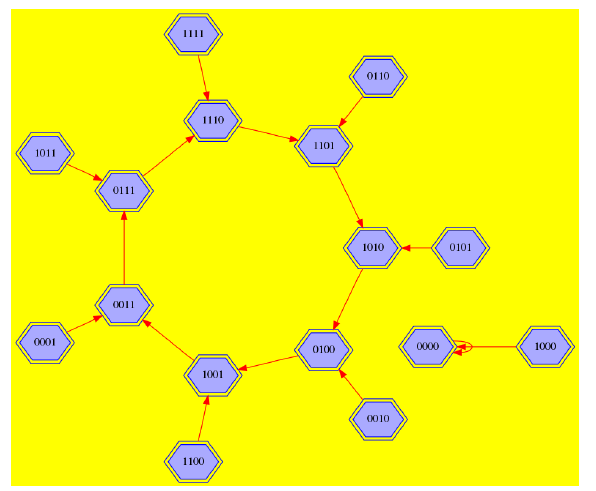 Exemple 2: Cycle des états d’un LSFR
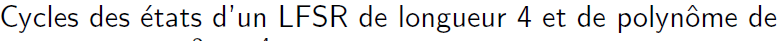 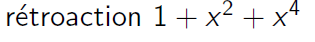 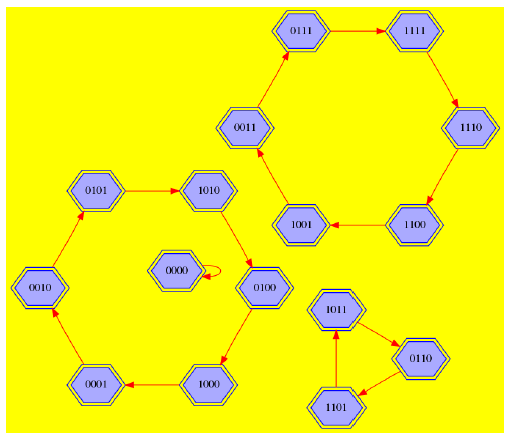 Exemple 3: Cycle des états d’un LSFR
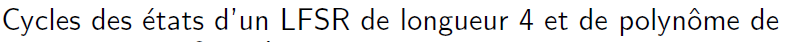 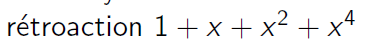 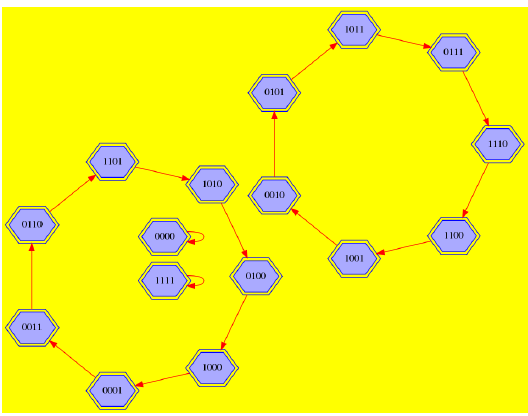 Exemple 4: Cycle des états d’un LSFR
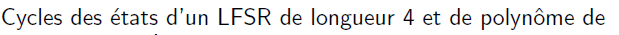 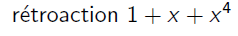 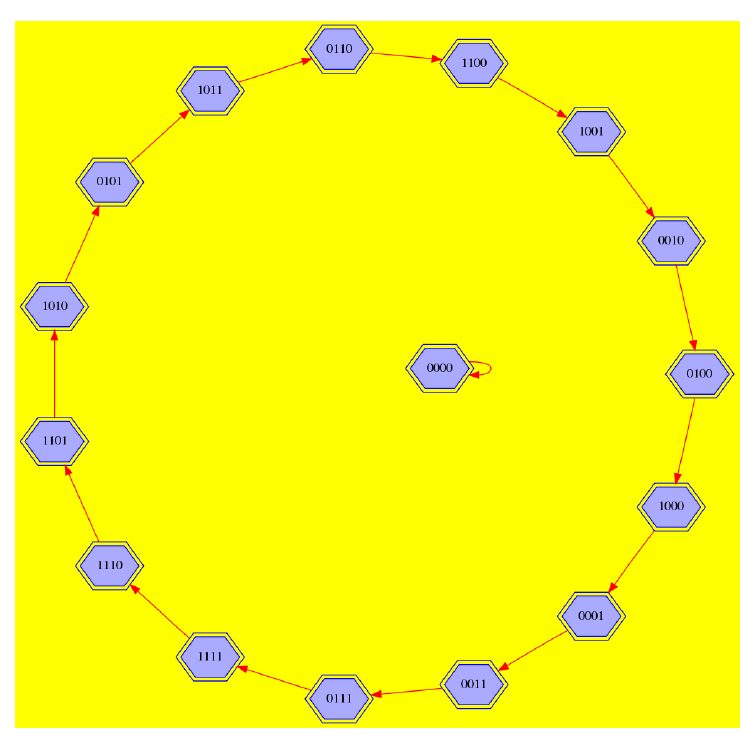 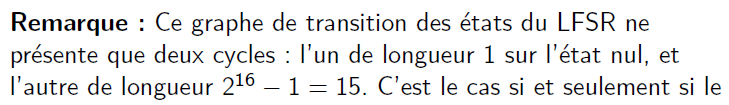 Exemple 5: Cycle des états d’un LSFR
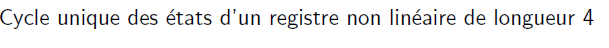 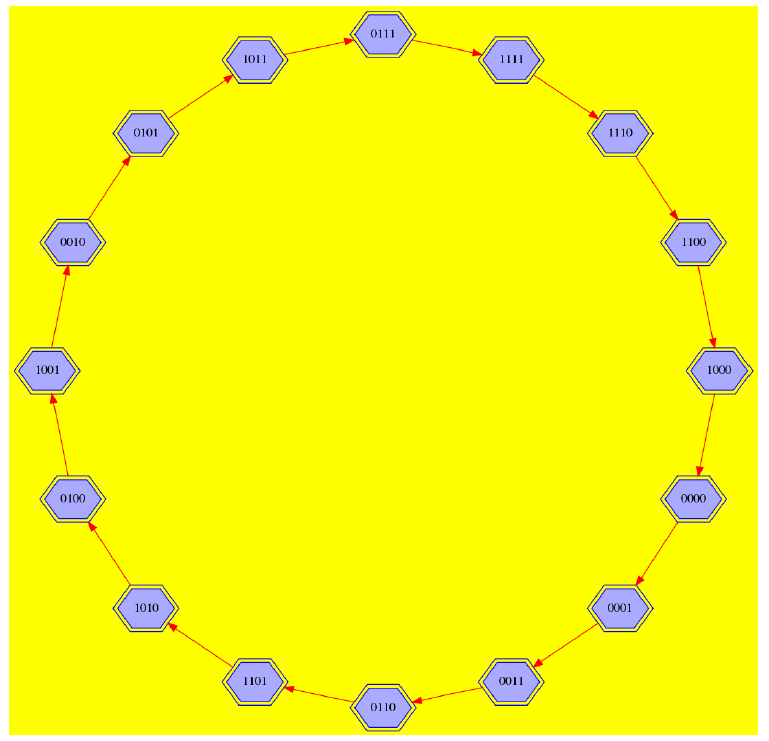 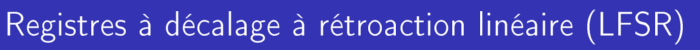 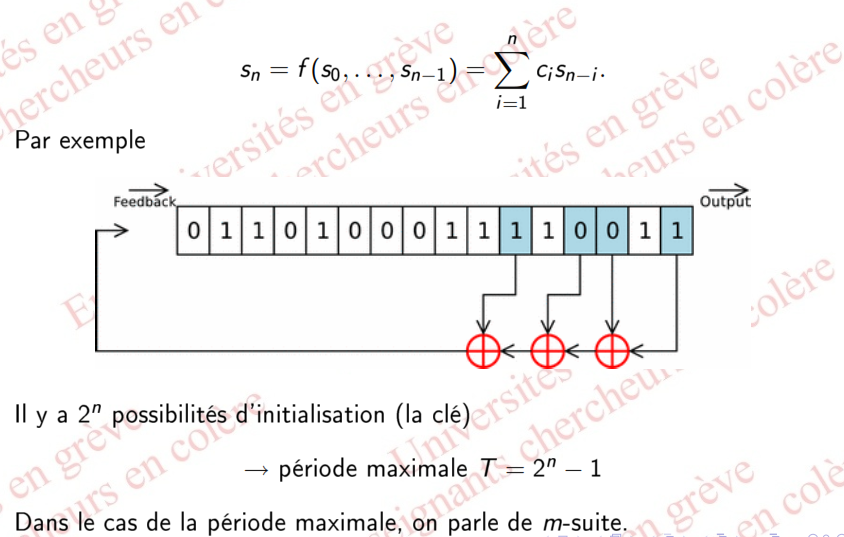 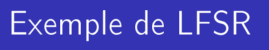 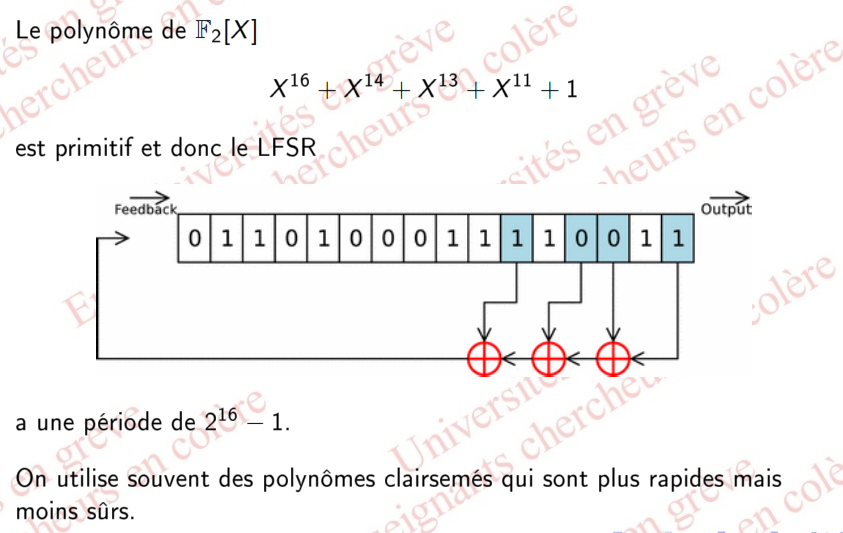 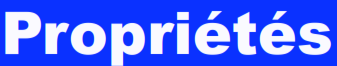 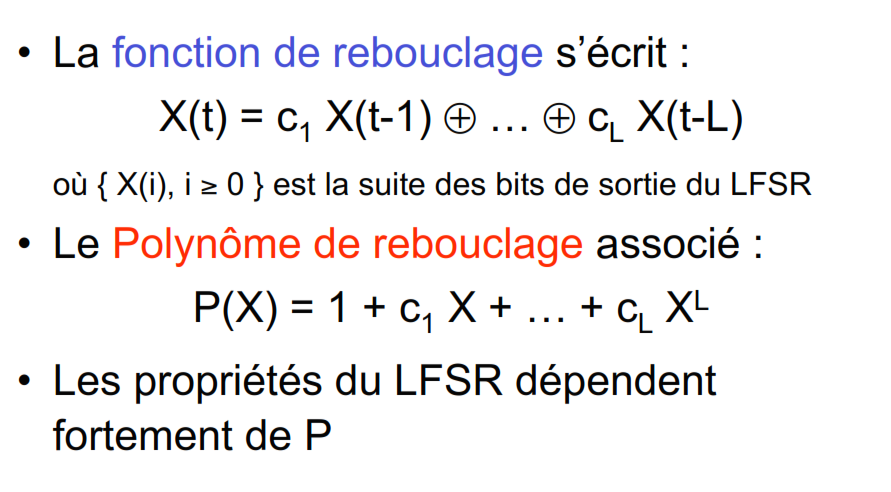 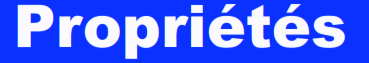 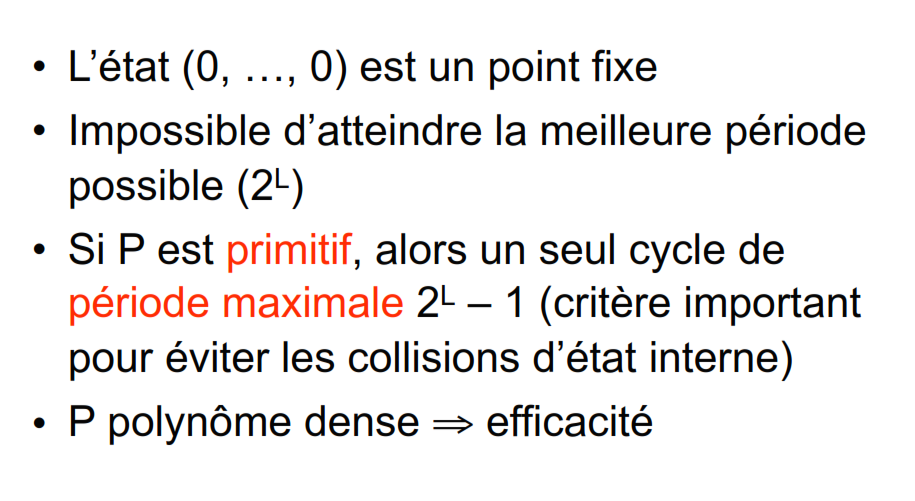 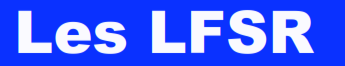 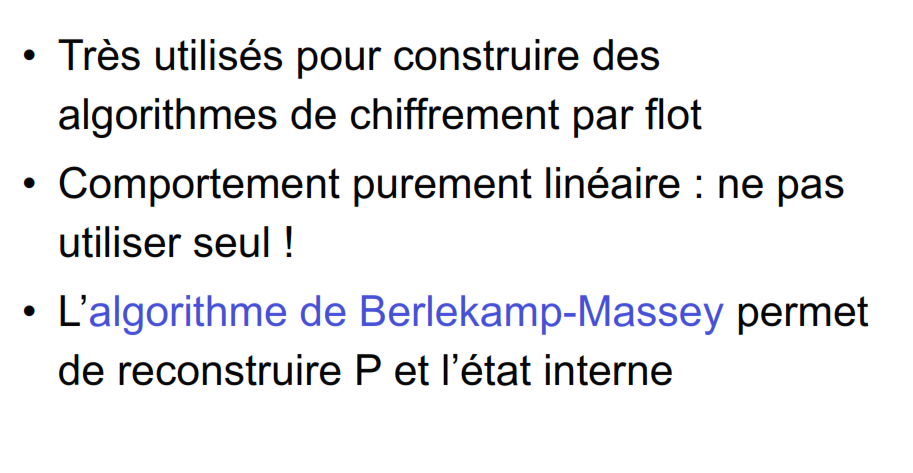 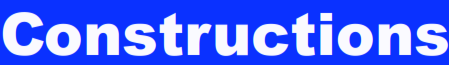 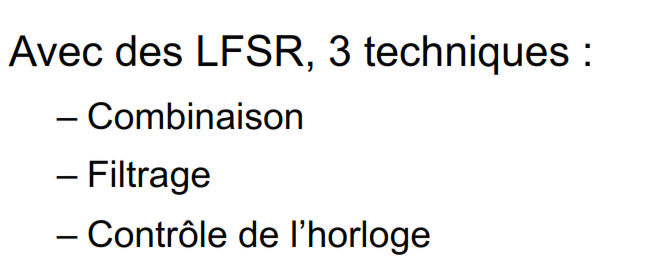 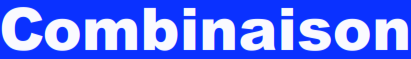 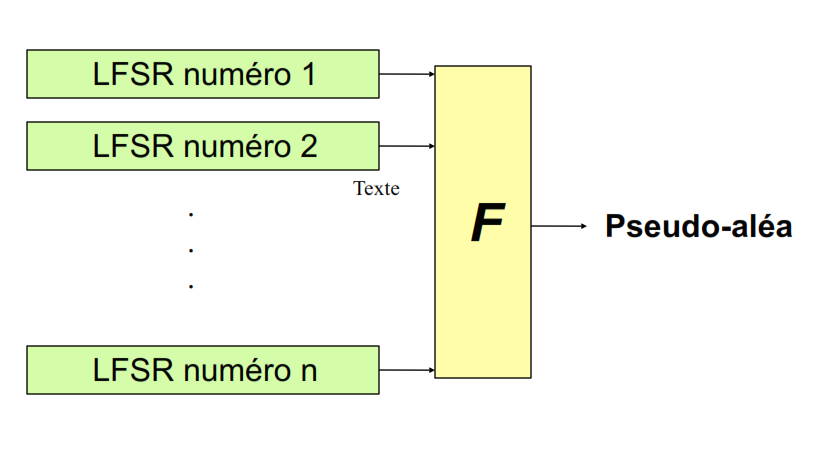 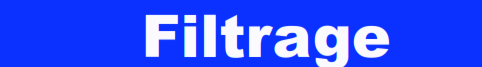 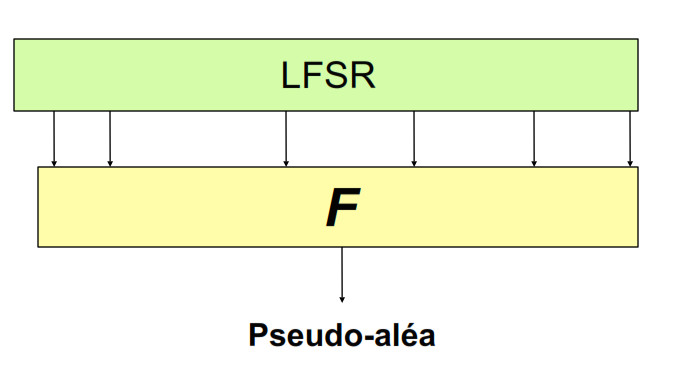 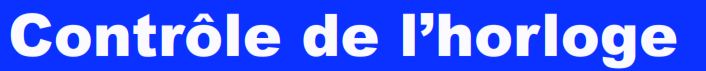 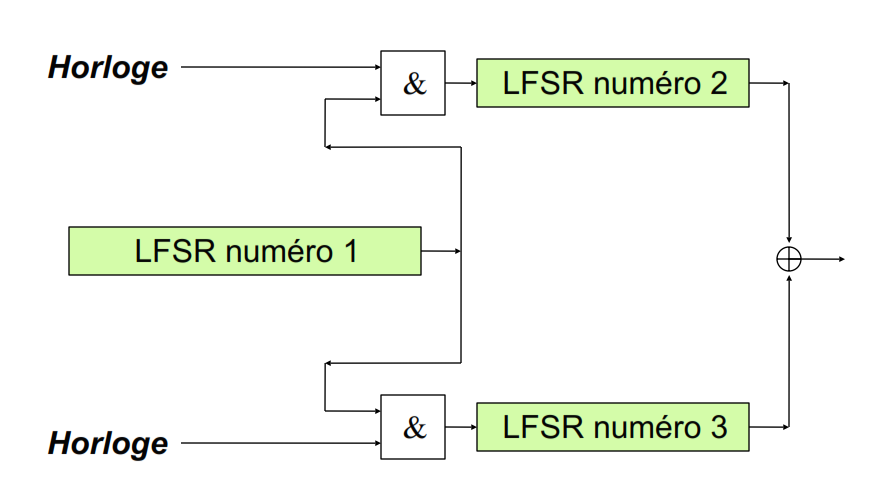 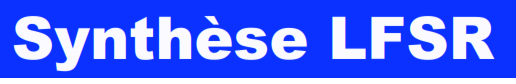 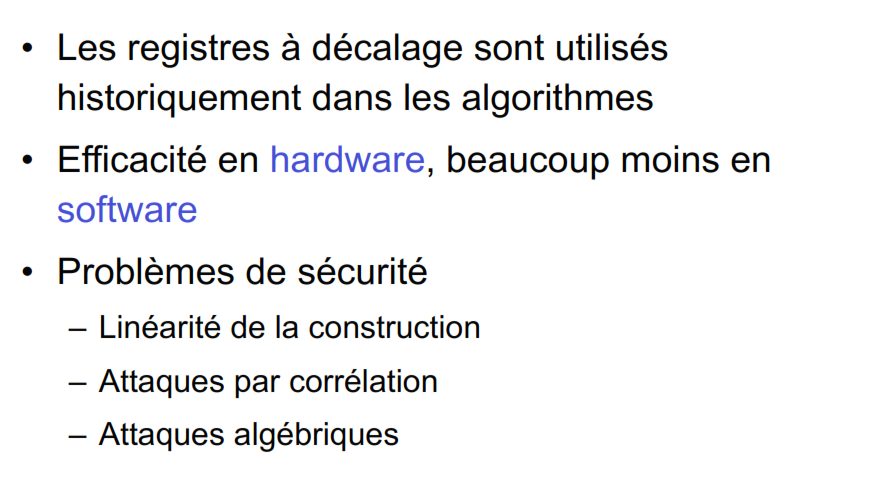 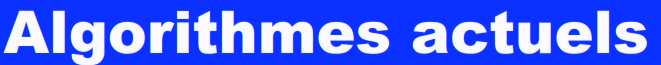 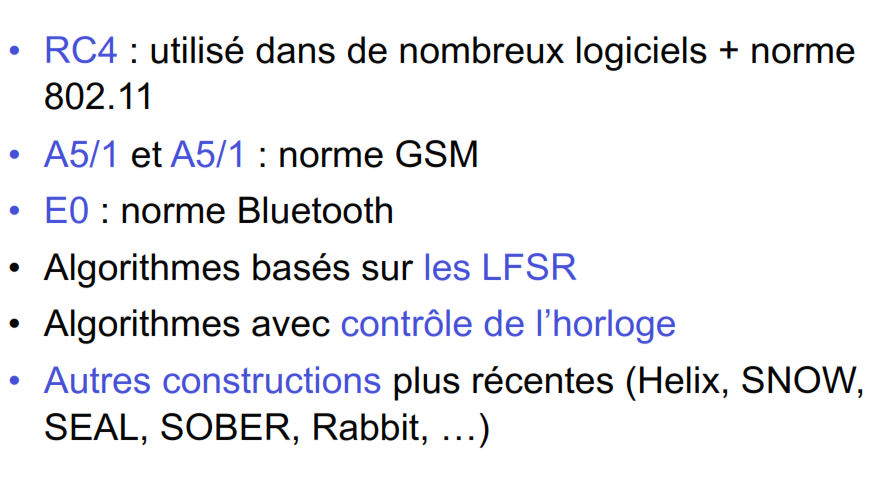